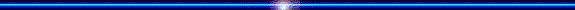 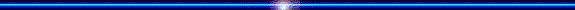 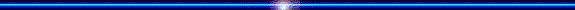 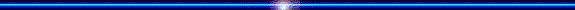 MÔN KHOA HỌC
Khoa học:
Không khí cần cho sự cháy
1. Vai trò của ô-xi đối với sự cháy:
Thí nghiệm 1:                                                                            	Dùng hai cây nến như nhau và hai lọ thuỷ tinh không bằng nhau: một lọ nhỏ và một lọ to. Úp đồng thời hai lọ thuỷ tinh vào hai ngọn nến đang cháy.                                    	Theo em, cây nến ở trong lọ nào sẽ cháy lâu hơn ? Tại sao ?
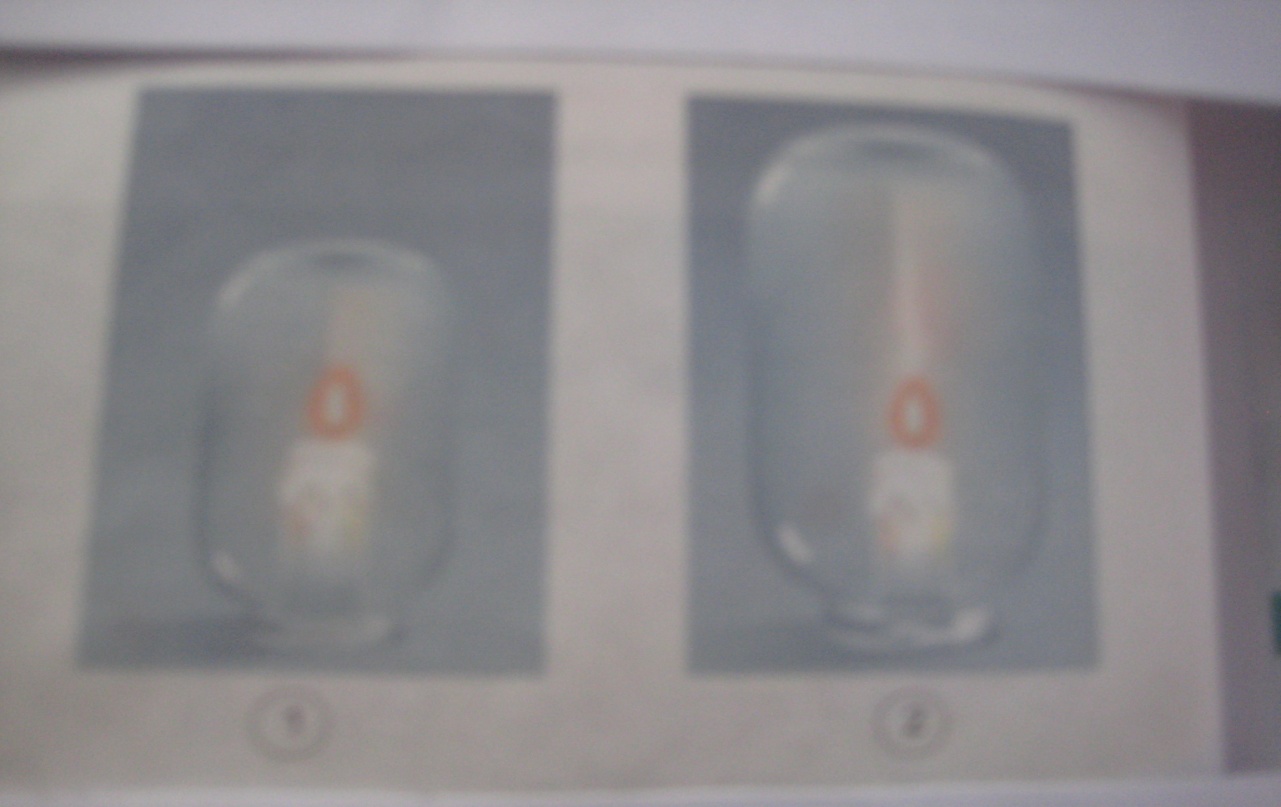 Khoa học:      Không khí cần cho sự cháy
1. Vai trò của ô – xi đối với sự cháy:
Thí nghiệm 1:
Thời gian cháy
Kích thước lọ thuỷ tinh
Giải thích
Cháy lâu hơn
Nhanh tắt hơn
- Vì lượng không khí ở trong lọ nhiều hơn nên lượng ô-xi nhiều hơn.
Lọ thuỷ 
tinh to
X
Lọ thuỷ 
  tinh nhỏ
- Vì lượng không khí ở trong lọ ít hơn nên lượng ô-xi ít hơn.
X
Khoa học:      Không khí cần cho sự cháy
1. Vai trò của ô-xi đối với sự cháy
Kết luân:
   Càng có nhiều không khí thì càng có nhiều  ô-xi 
để duy trì sự cháy.
Khoa học:      Không khí cần cho sự cháy
1. Vai trò của ô – xi đối với sự cháy:
- Càng có nhiều không khí thì càng có nhiều ô-xi để duy trì sự cháy.
2. Cách duy trì sự cháy :
Thí nghiệm 2: 
            * Nhiệm vụ 2:
	Thay đế gắn ngọn nến bằng một đế không kín.             Ngọn nến có tắt không ?
Thí nghiệm 2: 
           * Nhiệm vụ 1:
        Dùng một lọ thuỷ tinh không có đáy, úp vào ngọn nến đang cháy gắn trên đế kín. 
      Nêu hiện tượng xảy ra ?
 Ngọn nến tắt sau mấy giây.
Khoa học:      Không khí cần cho sự cháy
1. Vai trò của ô – xi đối với sự cháy:
2. Cách duy trì sự cháy và ứng dụng trong cuộc sống:
Khí ni-tơ và khí cac-bo-nic nóng lên bay lên cao.
Không khí ở ngoài tràn vào, tiếp tục cung cấp ô-xi để duy trì ngọn lửa.
Khoa học:      Không khí cần cho sự cháy
1. Vai trò của ô – xi đối với sự cháy:
- Càng có nhiều không khí thì càng có nhiều ô-xi để duy trì sự cháy.
2. Cách duy trì sự cháy :
Kết luân:
   Để duy trì sự cháy, cần liên tục cung cấp không khí.
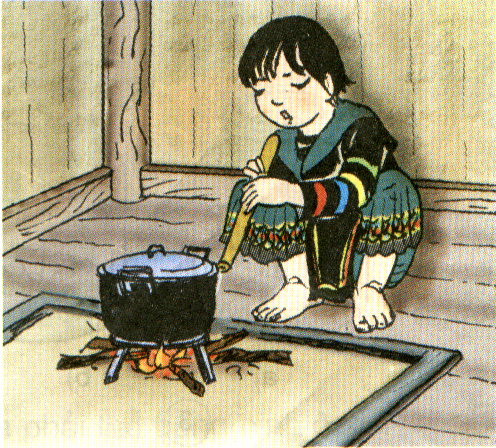 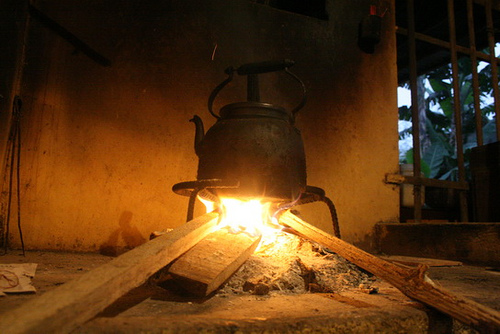 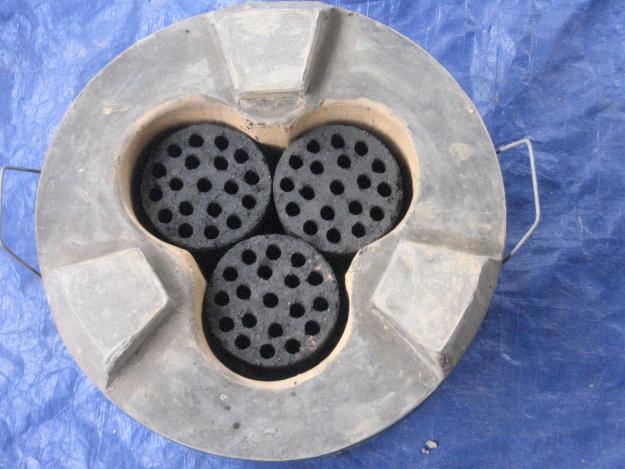 Làm thế nào để ngọn lửa ở bếp than hay bếp củi không bị tắt ?
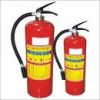 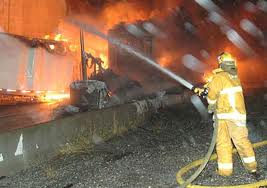 AI NHANH AI ĐÚNG
Đ
1. Khí ôxi duy trì sự cháy.
Đ
2. Khí Nitơ không duy trì sự cháy.
3. Để duy trì sự cháy không cần cung cấp không khí.
S
4. Càng có nhiều không khí thì càng có nhiều ôxi.
Đ
5. Khí ôxi không duy trì sự cháy, khí nitơ duy trì sự cháy.
S
Khoa học:      Không khí cần cho sự cháy
Kết luận:
- Ô-xi trong không khí cần cho sự cháy. Khi một vật cháy, khí ô-xi sẽ bị mất đi, vì vậy cần liên tục cung cấp không khí có chứa ô-xi để sự cháy được tiếp tục. Càng có nhiều không khí thì càng có nhiều ô-xi và sự cháy sẽ tiếp diễn lâu hơn.
   - Ni-tơ trong không khí không duy trì sự cháy nhưng nó giữ cho sự cháy không diễn ra quá mạnh, quá nhanh.